Types of Chemical Reactions
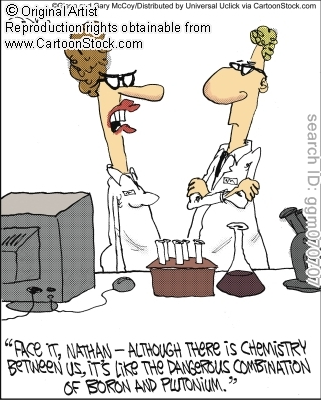 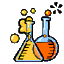 Combination Reaction
*Also known as Synthesis
A + B  AB
Putting together elements (or compounds) to make a compound.
2Mg + O2  2MgO
NH3 + HCl  NH4Cl
Exothermic
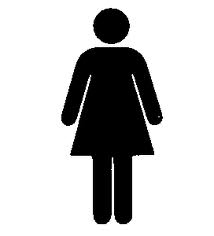 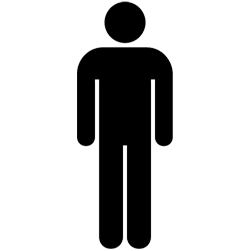 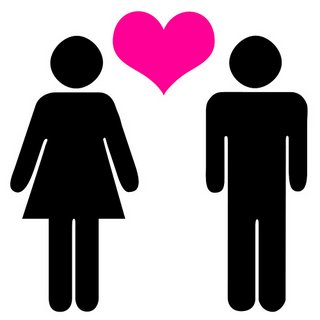 Decomposition Reaction
AB  A + B
One substance produces 2 or more simpler substances.
Breaking a compound apart.
2H2O  2H2 + O2
2H2O2  2H2O + O2
Endothermic
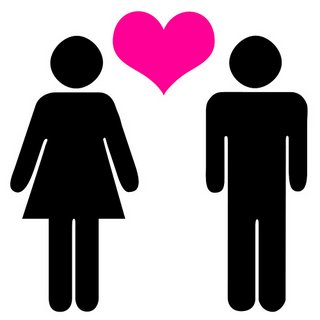 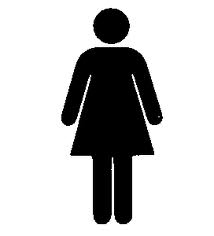 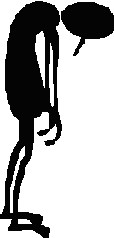 Single Replacement Reaction
A + BC  AC +B
The more active element replaces the element in the compound.
Takes place if A is more active than B 
          – Table J (Activity Series)
Fe + CuSO4  FeSO4 + Cu
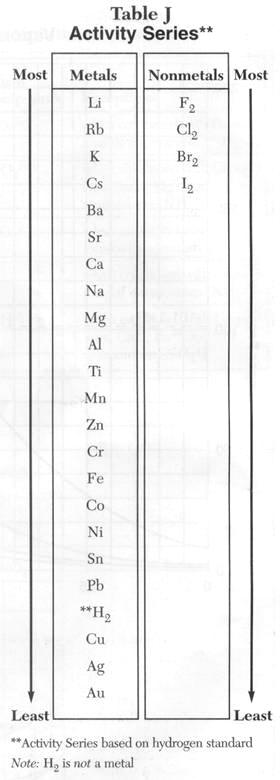 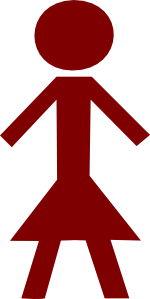 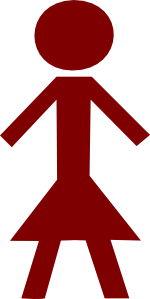 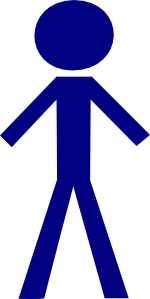 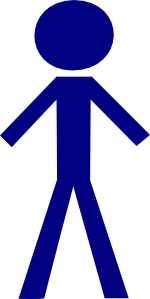 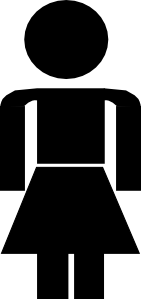 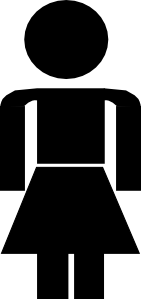 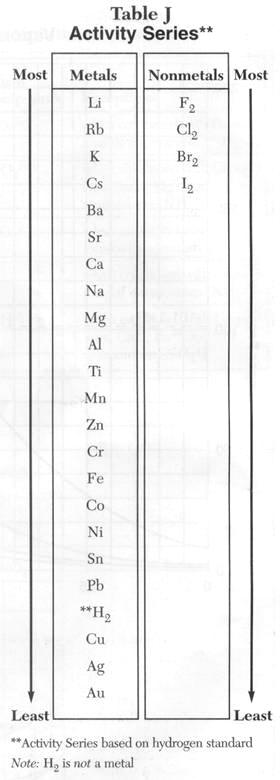 Will a single replacement reaction occur?
Try:
Fe + PbSO4  Yes or No

Cl2 + NaI  Yes or No
Double Replacement Reaction
AB + CD   CB + AD


AgNO3 + NaCl  AgCl + NaNO3

** Takes place if solid, liquid or gas form
Double Replacement Reaction
Solid:
Insoluble on Table F – forms precipitate
Little solid particles - cloudy
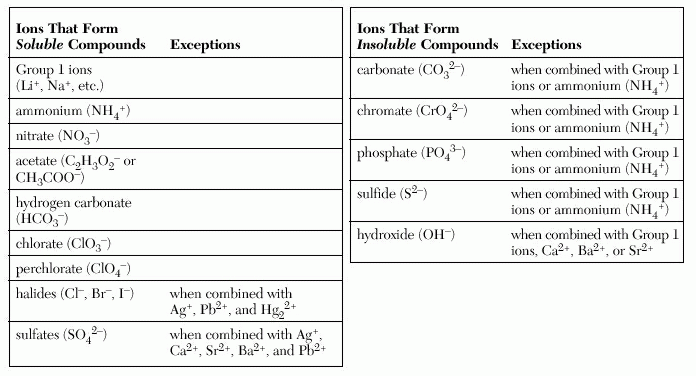 Soluble:
Dissolves in water
Insoluble:
Does not dissolve in water
Double Replacement Reaction
Solid:
	From Table F
	NaCl – 
	CaCO3 –
	Na2CO3 –
	BaSO4 – 
	FeCl3 –
Soluble
Insoluble
Soluble
Insoluble
Soluble
Double Replacement Reaction
Solid:
	
	




2NaOH(aq) + CuCl2(aq)  Cu(OH)2(s) + 2NaCl(aq)
                                                      Makes it cloudy
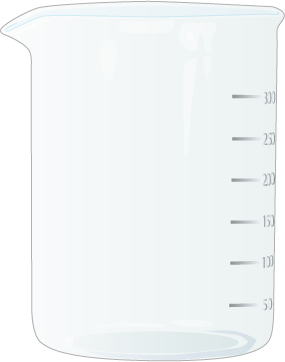 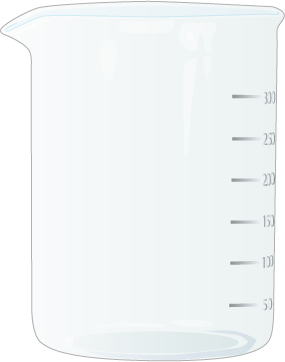 Na+OH-
Cu+2Cl-
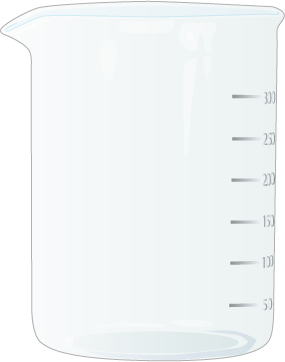 Cu(OH)2
NaCl
Double Replacement Reaction
Liquid:
Neutralization
Acid Base Reaction
The H+ ion in the acid reacts with the OH- ion in the base to form water and an ionic salt
Acid + Base  Salt + Water
HCl(aq) + NaOH(aq)  NaCl(aq) + H2O
Double Replacement Reaction
Gas:
Forms –
	H2, N2, O2, F2, Cl2, CO2, CO, NO2, H2S, CH4, NH3

          2HI(aq) + Li2S(aq) 
H2S(g) + LiI(aq)
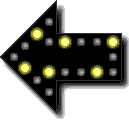 Learning Check:
Don’t worry about balancing these.

	AgNO3 + Na2SO3 

   NH4Cl + Ba(NO3)2 

	CaCl2 + K2SO4 
AgSO3 + NaNO3
NH4NO3 + BaCl2
CaSO4 + KCl
Combustion Reaction
A rapid reaction with oxygen
	2H2 + O2  2H2O
	CH4 + O2  CO2 + H2O

Balance these combustion reactions:
__C6H12O6 + __O2  __CO2 + __H2O 

__HCOOH + __O2  __CO2 + __H2O

__C7H16 + __O2  __CO2 + __H2O
6            6             6
2                                2             2
11            7             6